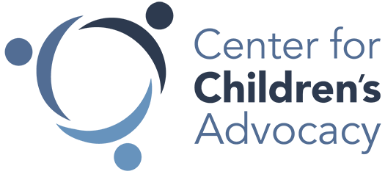 Utilizing Specific Steps & Zealous Advocacy at Administrative Meetings
Martha Stone, JD
Amir Shaikh, JD
Lesley Norris, Social Work Supervisor, DCF
August 2020
Zealous Advocacy at Administrative Level
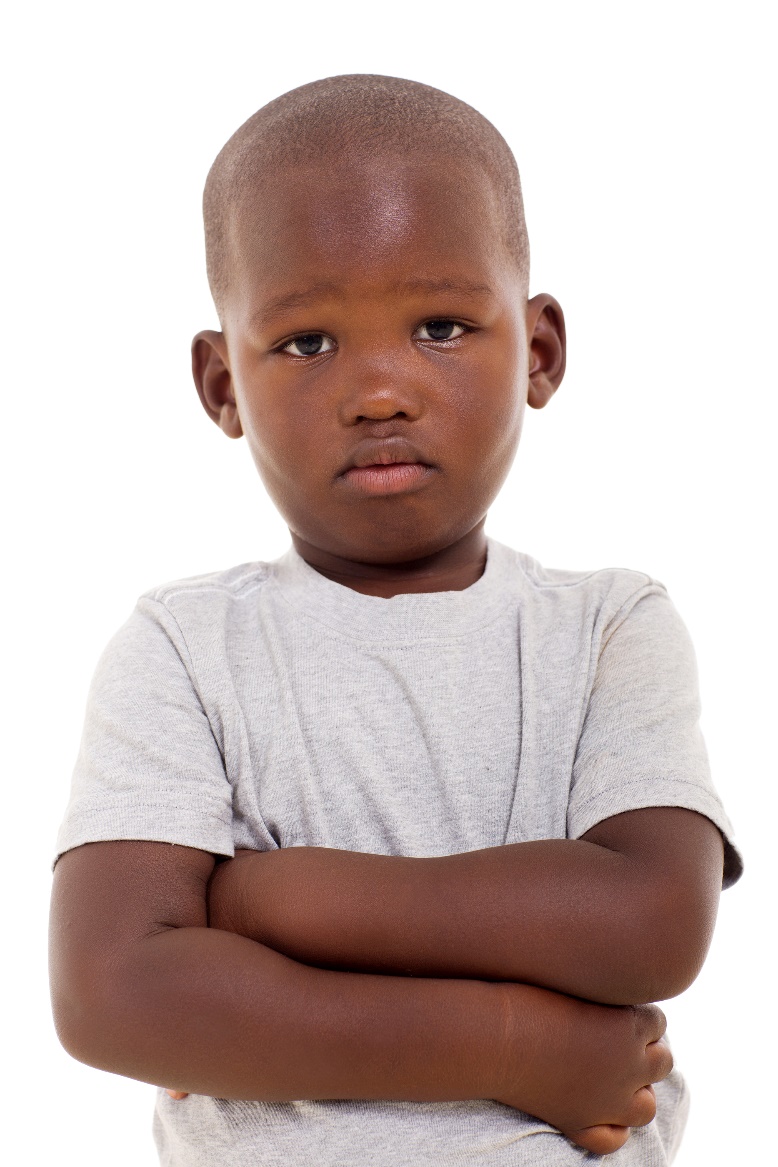 Why is zealous advocacy critical?
Ensure client’s voice is heard
Protect client from adverse outcomes
Important decisions made
Modifications to plans as necessary
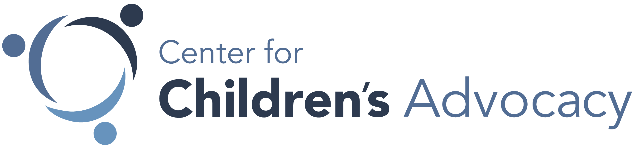 cca-ct.org
Today’s Topics
Considered Removal Meetings
Permanency Teamings
Administrative Case Reviews and ACRI
Case Plans
Six Month Reviews
Adolescent Transition Plan Conferences
Administrative Hearings
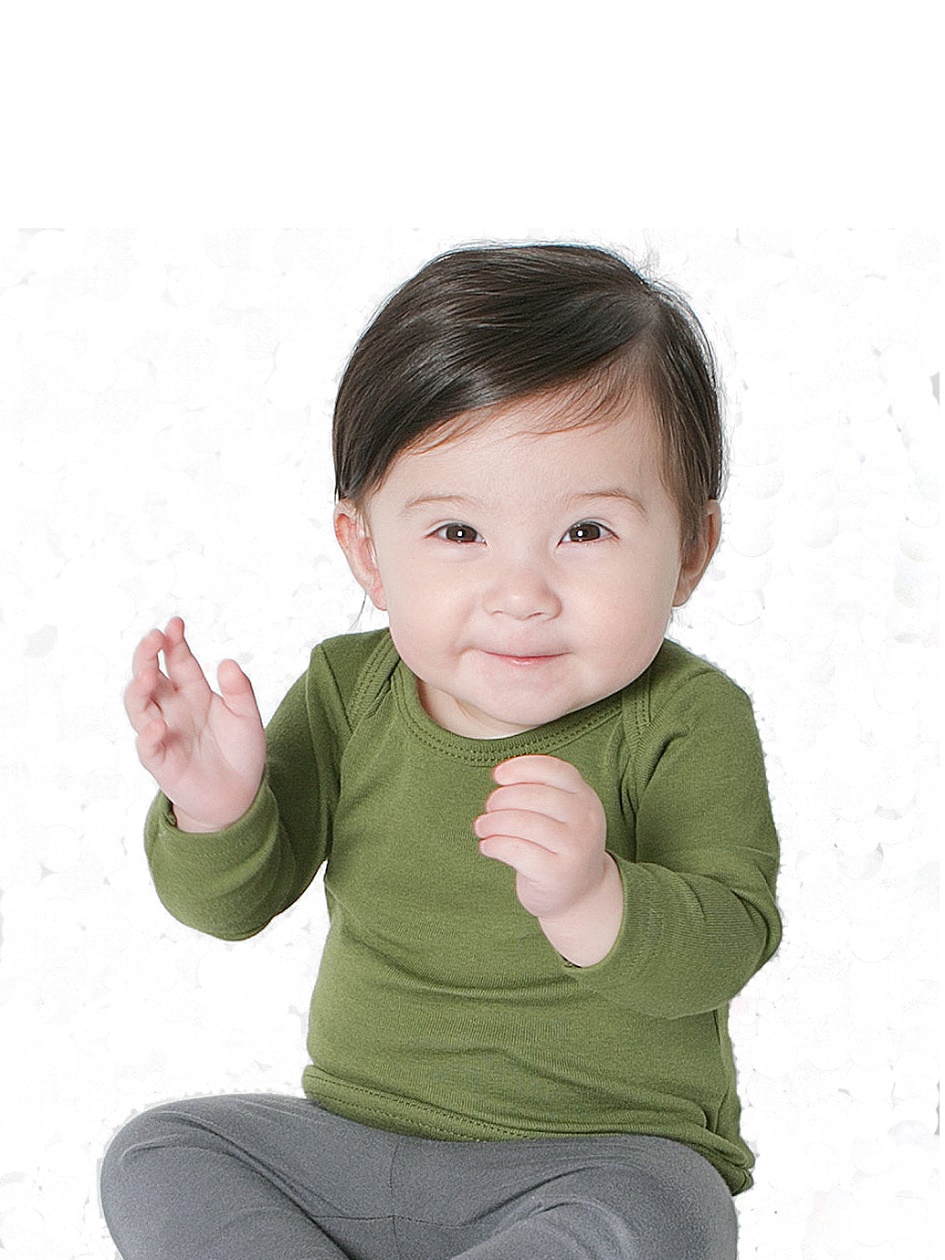 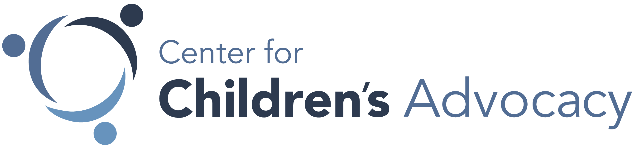 cca-ct.org
Considered Removal Meetings
Required for all cases in which DCF is considering immediate removal of child from home based on identification of safety factor 
Must occur prior to legal or administrative decision to assume custody of child, except if immediate, imminent risk to safety of child if immediate protection were delayed
When the case is court-involved & there’s an order regarding custody, placement or visitation (including an Order of Protective Supervision), DCF must hold a considered removal meeting.  								DCF Policy 21-2-1
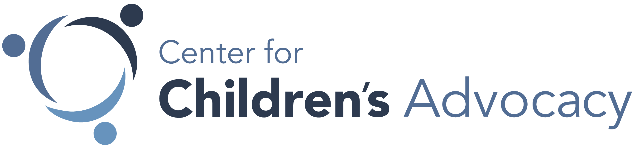 cca-ct.org
[Speaker Notes: Bullet 2: May happen before you are appointed or later in a PS case

Bullet 3: Even if all parties are in agreement, the court’s permission must be obtained before any changes are made to the court- ordered arrangement.]
Considered Removal Meetings
Notice to parents & guardians, and DCF support of their attendance
With permission, additional invitations to relatives, supports, service providers & parents’ attorneys
Child’s attorney to be notified in writing at least 5 days prior, except if immediate removal has been authorized
Mandatory attendance by SW & supervisor
Facilitated by Considered Removal Facilitator, outside chain of command of assigned staff 
Request Conference Call line if you cannot attend in person   					DCF Policy 21-2-1; DCF Practice Guide 21-2-1
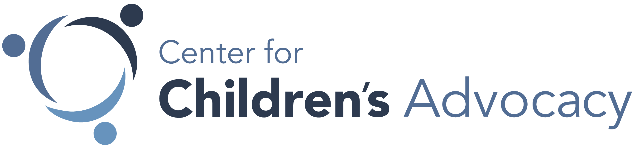 cca-ct.org
Removal Meetings – Representing Youth
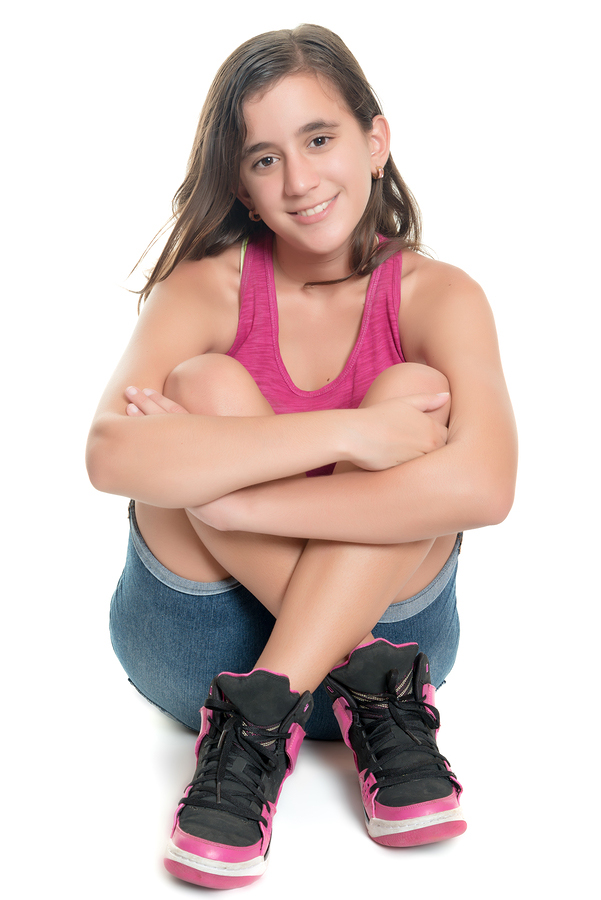 Preparing child/youth client 
Developing safety plan/family arrangement
Assuring child/youth voice at table

Advising client not to say something that can later be used against them
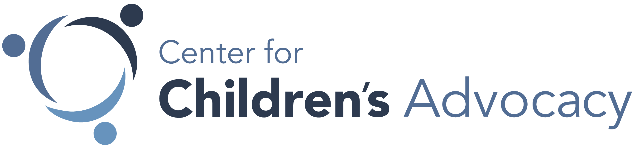 cca-ct.org
Removals from Out-of-Home Placement
Prior to moving a child in an out-of-home placement, DCF must: 
Provide written notice to foster parent, child & child’s attorney 
Includes notice of hospitalization or respite placement, and if child/youth absconds from care

Give 10 calendar days prior notice, unless emergency (and then, within 2 days following removal)
Keep child/youth in placement during 10 day notice period or pending resolution of admin hearing						CGA §46b-129(j)(4); DCF Policy 23-4
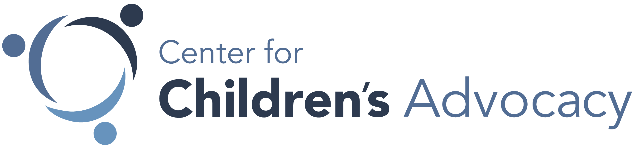 cca-ct.org
Permanency Teamings
Permanency Team: Comprised of the child’s natural network  birth parents, extended family, professional supports, attorneys

Purpose: 
Ensure decisions are made on behalf of child with his/her active participation (or voice), and active participation of parents, family members & support network; and
Support continuity of safe family relationship & connections with other caring adults
					DCF Policy 21-2; DCF Practice Guide 21-2
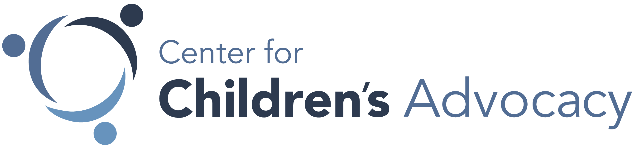 cca-ct.org
Permanency Teamings
Mix of individual & joint conversations, and large team meetings
Joint Conversation: Should initially occur between parents, foster parents, and child within 3-5 days of child entering care
Should then be ongoing throughout life of case (See DCF PG 21-2)
Large team meetings: Typically every 6-8 weeks
Brings all members of PT together to plan collaboratively, coordinate supports & services, and share decision making. 
REQUIRED FOR: development of Family & Child In Placement plans; prior to change in placement; prior to change in permanency goal; prior to return home or placement in kinship care
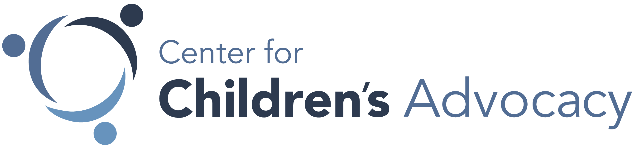 cca-ct.org
Administrative Case Review: Case Plans
Review of family case plan and child in placement (CIP) case plan must occur within 60 days of the child’s entry into care, and at least every 6 months thereafter.          DCF Policy 5-2; DCF Case Planning Practice Guide (20-1PG) at pp. 21-24
Plan reviewed by social work supervisor in case review unit to address strengths and needed improvements
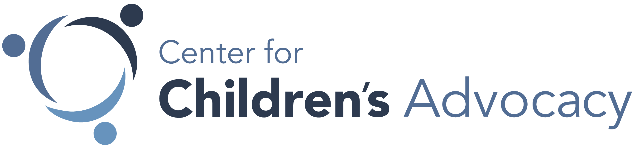 cca-ct.org
Administrative Case Review Meetings
Invitees: Parents, Attorneys for Parents & Children, Child (if 12+), Other service providers… with 21 days advance written notice
                             DCF Policy 5-2; DCF Case Planning Practice Guide (20-1)

DCF Updated Process for Consolidated ACR (effective 9/1/2018)
Can be rescheduled at request of parent or child’s attorney                                                                                                                                                               DCF Case Planning Practice Guide (20-1)
Conference Call number available for every meeting
Request final Case Plan and ACRI 30 days after meeting
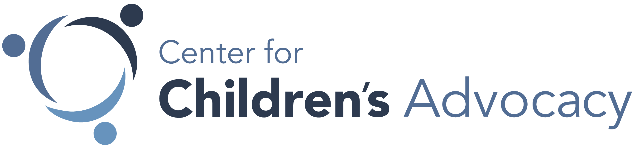 cca-ct.org
[Speaker Notes: CONSOLIDATED ACR
How are they going? Parents being asked to sign the form at beginning of ACR?

21 Day Advance notice
Have reviewer note on the ACRI if failure to provide timely notice]
Advocating for Parents at ACR
Advocate for specific (ADA compliant) services
Document in case plan:
DCF’s obligation to make timely referrals
Visitation plan (including additional visits)
Any disagreements with case plan
Barriers to compliance
Be sure reunification date is properly estimated
Remember the Specific Steps!
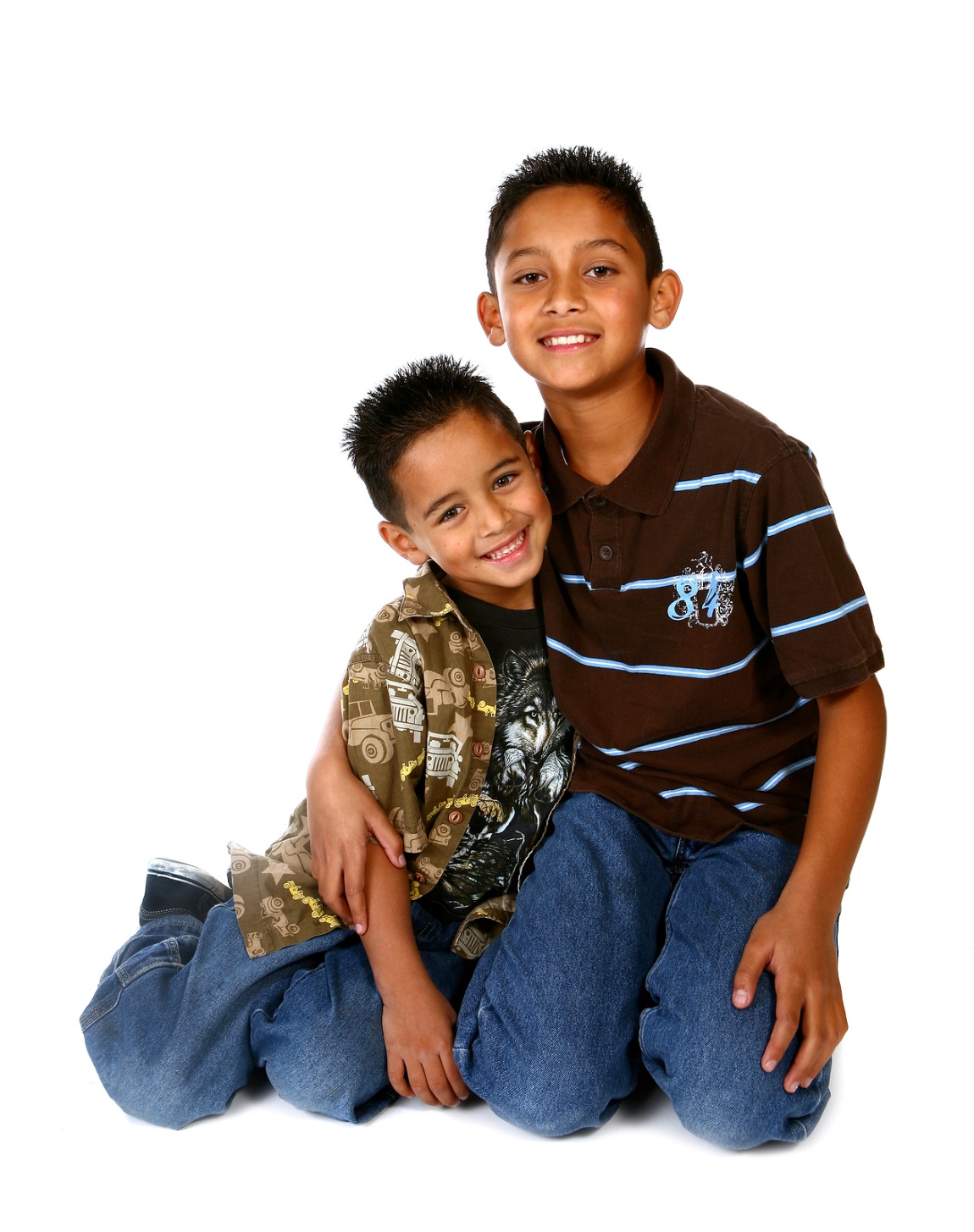 In re: Elijah C., 326 Conn. 480 (2017)
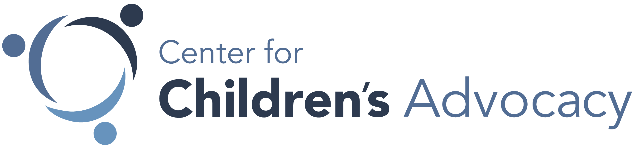 cca-ct.org
[Speaker Notes: In re: Elijah C., 326 Conn. 480 at 506-507 (2017) 
“Accordingly, it is the law of this state that child welfare proceedings are subject to the provisions of the ADA insofar as they involve the services, programs, or activities of any state agency.”]
Advocating for Child/Youth Clients at ACR
Ensure youth participation if over age 12 (if s/he wants to)
Propose additional visitation with anyone identified as a support
Ensure compliance with DCF Adolescent Policy 28-1 (e.g. mentoring, tutoring, life skills, senior year expenses, clothing vouchers, transitional services, post-secondary educational plan)
Plan should address educational needs, e.g. special education, Birth to Three, preschool, educational stability, after school progs
Plan should address MDE recommendations
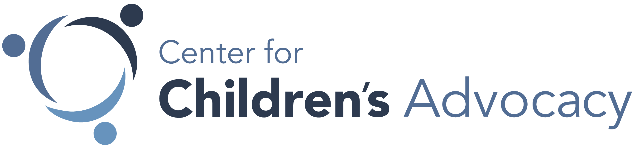 cca-ct.org
Administrative Case Review Instrument (ACRI)
30 days after ACR, request final case plan and ACRI 
ACRI ranks areas of case plan:           STRENGTH or AREA NEEDING IMPROVEMENT
Can be used at TPR trial to show lack of reasonable efforts
Services should be in least-restrictive environment; home or community-based; used to help maintain placement
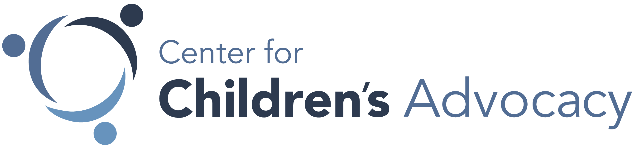 cca-ct.org
Special Issues in Advocating for Adolescents
All youth in care 14+ should receive adolescent planning; committed youth 14+ should receive Adolescent Specialist SW.

Adolescent Transition Plan (ages 16+) shall include specifics about:
Anticipated date youth will leave care
Names & contact info for at least 3 significant adults in youth’s life
Anticipated living arrangements
Estimated budget
Sources/amount of income
Health insurance
Education
Local opportunities for mentoring
Continuing support services, including how to access benefits
Workforce supports & employment services
Immigration services

Adolescent Transition Plan Conference ACR to be held within 90 days of youth’s discharge from care, to ensure youth has a concrete plan.
 								         
									DCF Policy 28-1
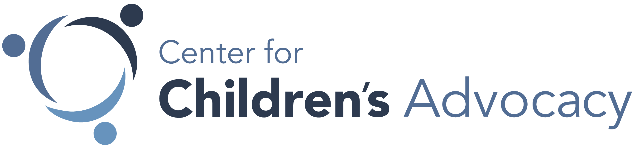 cca-ct.org
Adolescent Services and Benefits
Access to Adolescent Specialist

Life Skills Education & Training

Post Secondary Education Plans & Funding

Credit Reports 

Mentoring
Driver’s education/driver’s license

CHEER (Community Housing Employment Enrichment Resources) 

CHAP (Community Housing Assistance Program) Case Management Services

	
					DCF Policy 28-1; DCF Practice Guide 28-1
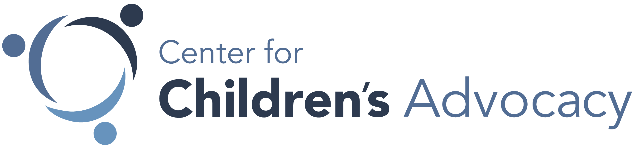 cca-ct.org
[Speaker Notes: Case Management Services are associated with CHAP – Community Housing Assistance Program.  DCF must make the referral, after youth has graduated from high school.  Youth must be attending a full-time educational program (CHAP) or working a total of 40 hours/week (CHEER).  CHAP offers help locating an apartment and rent is paid by DCF.  Case management services available for a year – include assistance with handling money successfully, finding work and living independently. 

Important to know what service providers are in your specific area, especially as it relates to housing.  Some communities offer more supportive living arrangements, versus an apartment through CHAP, versus a group home.]
Administrative Hearings
Hearing Officers are impartial DCF employees from Administrative Hearings Unit

Format: Witness testimony, exhibits, cross examinations, closing arguments.  Relaxed rules of evidence.

Clients may bring attorneys and/or non-attorney advocates.

Burden of proof is on DCF by a fair preponderance of the evidence.
					
									        DCF Policy 6-5
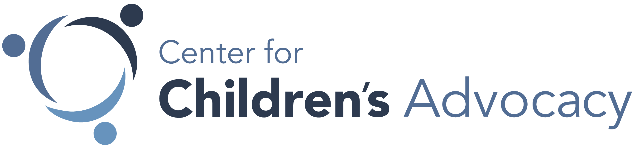 cca-ct.org
Types of Administrative Hearings
Case Plan Hearings					
Educational Stability Hearings
Fair Hearings
Licensing Hearings
Out-of-state Placement Hearings
Removal Hearings
Subsidy Hearings
Substantiation Hearings
Voluntary Services Hearings
									DCF Policy 6-5
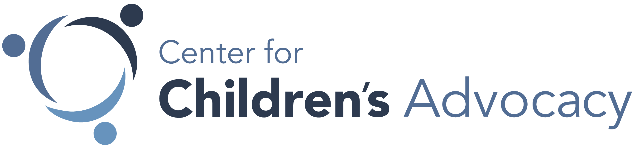 cca-ct.org
[Speaker Notes: WHO ARE THE HEARING OFFICERS?

Present witnesses, documents, cross examination, closing argument
Client may have attorney and/or non-attorney advocate

Burden of Proof is on DCF by fair preponderance of evidence]
Case Plan Hearings
Determines if DCF’s case plan is appropriate to needs of child & consistent with resources, DCF regulations & policy.
E.g. Visits, sibling visits, therapy, services for your client 
Issue cannot already be pending in court
Child, parent, or legal guardian request in writing.
Hearing scheduled within 30 days of receipt 
   of request; decision within 15 days.
						DCF Policy 6-5
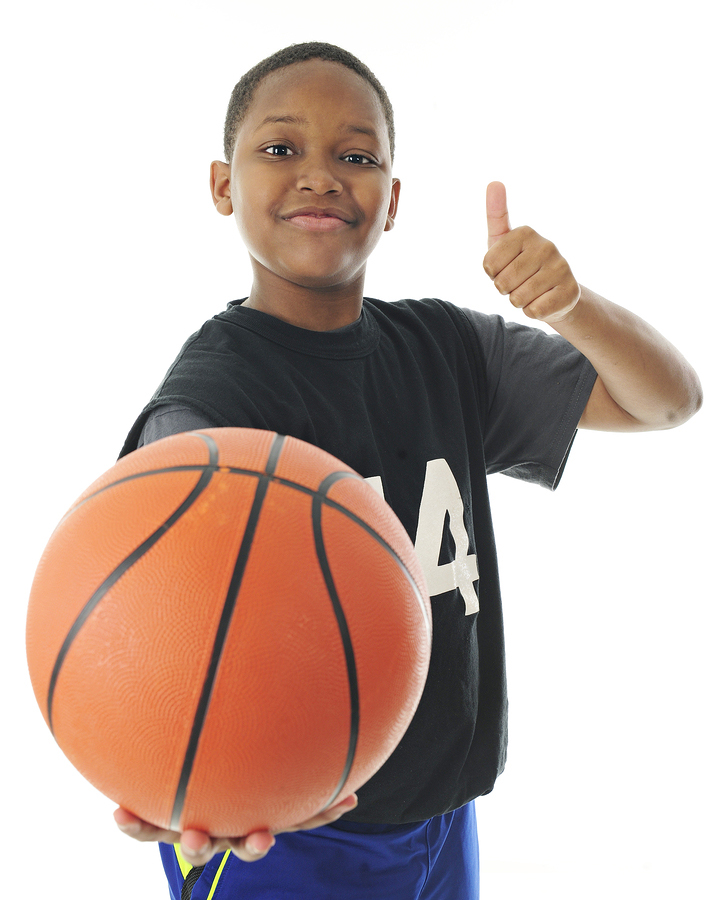 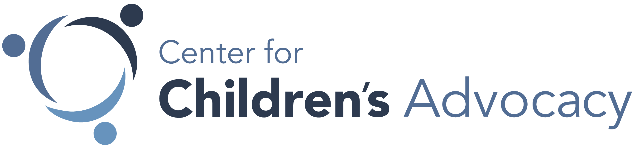 cca-ct.org
[Speaker Notes: When and Why would you ask for an Admin Hearing?
Full trial/Robust opportunity to present case to Admin Hearing Officer – who will focus on details more than some courts
-- witnesses; hearsay permitted
-- Push DCF to settle; more leverage to negotiate
-- getting DCF legal counsel involved can bring fresh eyes to the issue

CGS §17a-15c – any child or parent or guardian aggrieved by treatment plan, or by refusal of any other service by DCF to which the child is entitled, shall receive hearing w/in 30 days of written request

Educational Stability Hearings – DCF Policy Chapter 45-12:
-- Right to hearing (ie. remaining in school of origin)
-- Should receive form 604 re: ed placement – Q: WHO RECEIVES THEM?
-- FAST: hearing must be held in 3 days
-- The fact that a party has filed a motion in court is not sufficient to stay the administrative hearings process.
-- it’s a treatment plan hearing]
Questions?
Martha Stone, JD
mstone@cca-ct.org

Lesley Norris
Lesley.Norris@ct.gov

Amir Shaikh, JD
amirshaikh@mac.com
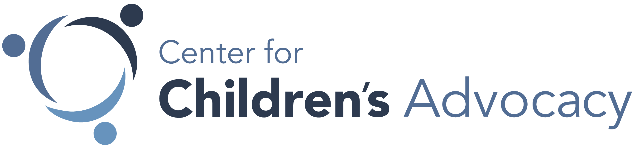 cca-ct.org